-
Click to edit Master title style
Using Pollutant Release and Transfer Register data for environmental health research
Hackett, C.1; Campbell, S.1; Wine, O.1; Osornio-Vargas, A.1

1. Faculty of Medicine and Dentistry, University of Alberta
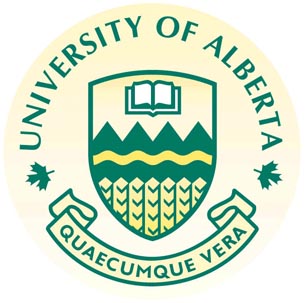 Introduction
Research Methods
Discussion
Click to edit Master text styles
Second level
Third level
Fourth level
Fifth level
Pollutant Release and Transfer Registers (PRTRs) are national databases of chemical releases reported by industry to governments.  The importance of pollutants to health is well documented, however the use of PRTR data to study relationships between health outcomes and pollution has not been evaluated.  A preliminary literature search found few published studies that used data from the Canadian PRTR.  Understanding past uses of PRTR data is important in the evaluation of their applicability to future health studies.

Objectives:
To investigate how PRTR data has been used to date by the scientific community, and
To review the challenges to the use of PRTR data for future Canadian environmental health research.
Broad searches of the published literature were performed using “PRTR” and related search terms in multiple databases of scientific literature as well as in Canadian Newsstand.  Results were  included if they matched one of the three following criteria:

Peer-reviewed studies that investigated the relationship between PRTR data and health outcome data.
Peer-reviewed studies that used PRTR data in other ways.
Canadian media articles referring to the use of PRTR data.

Specific data were extracted from each article.  Only articles written in English were included.
In reviewing the publication record around PRTR data, several trends can be observed.  Few articles were published until 13 years after the release of the first set of US TRI data.  A greater lag was seen for health studies, which used more complex methods.  The use of Canada’s NPRI may be hindered by a similar time lag, as the scientific community develops methods to use the data and as reporting requirements and accuracy of reporting stabilize.  The challenges to the use of PRTR data in the Canadian context may be better understood by analyzing the use of other nations’ PRTR  data.

One of the greatest challenges in the use of PRTR data is the limitations of the data itself.  Though PRTRs often lack data from  smaller emitters, and industry may report inaccurately, it is often the most comprehensive national data available. No study considered all identified limitations.  Some of the studies addressed some of the limitations through study design, though this increased the complexity of the studies and made conclusions more difficult.  Conclusions about the relationship between health and pollution were also made difficult due to potential confounding demographic variables.

Lags between exposure and health effects were addressed in some designs by studying fetal and child health.  Some studies addressed the lack of a toxicity standard by using a variety of toxicity-weighting systems.  A limitation of many of the health studies was the use of location or total volume, neither of which is an accurate proxy for toxic exposure or potency. 

It is difficult to use topography, meteorology and release rates to model chemical dispersion and therefore exposure to pollution.  The literature revealed three main methods of studying spatial associations of pollution and health outcomes, each with its own limitations.  It may be important to address this in study design by using multiple methods.
Results
Many nations’ PRTRs were represented in the literature search, including Australia, Canada, Japan, Spain, the UK and the US, but the largest volume related to the United States’ Toxics Release Inventory (TRI).  The literature search identified 41 health studies, 139 studies using PRTR data in other ways, and 203 media articles referencing use of Canada’s NPRI data, of which few referenced scientific studies.
Health data  studied included cancer incidence, population mortality, and birth defects.  Most designs used a containment method, which related health data and the number of facilities or the volumes of pollutants released in defined areas.  Buffer methods assumed a uniform exposure  in rings around facilities, and decay methods modeled exposure inversely related to distance from  facilities.  68%, 50% and 100% of the studies using a containment, buffer and distance decay method, respectively, found a positive correlation between pollutant release and negative health outcomes.

A variety of limitations, both in the data and in study design are apparent in the studies.
Conclusion
The use of PRTR data in environmental health research hinges on:

Acknowledgement of the limits of the data,
Evaluation of exposure to chemicals, and
Correlation between chemical exposure and health outcome data.

A  review of the literature using Pollutant Release and Transfer Register data revealed that the
Figure 2: Spatial correlation methods used in studies of health data, divided into the type of PRTR data used
Table 1: Comparison of US and Canadian Pollutant Release and Transfer Registers (PRTRs)
scientific community has found methods to investigate associations between health outcomes and pollution.  Though PRTR data is the most complete pollutant data available, the limitations of the data present study design challenges for environmental health research.
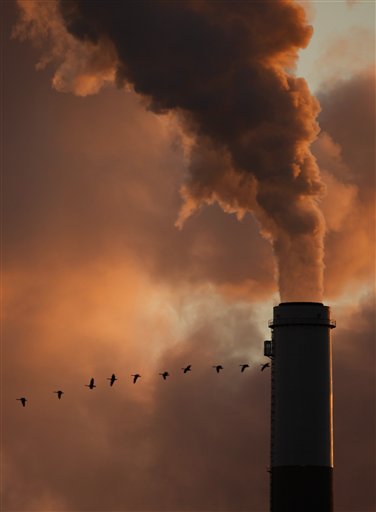 Table 2: Limitations identified in studies using PRTR data
Figure 1: Total number of articles published using US TRI data
Associated Press Images, Image ID: 090110020006
Acknowledgements
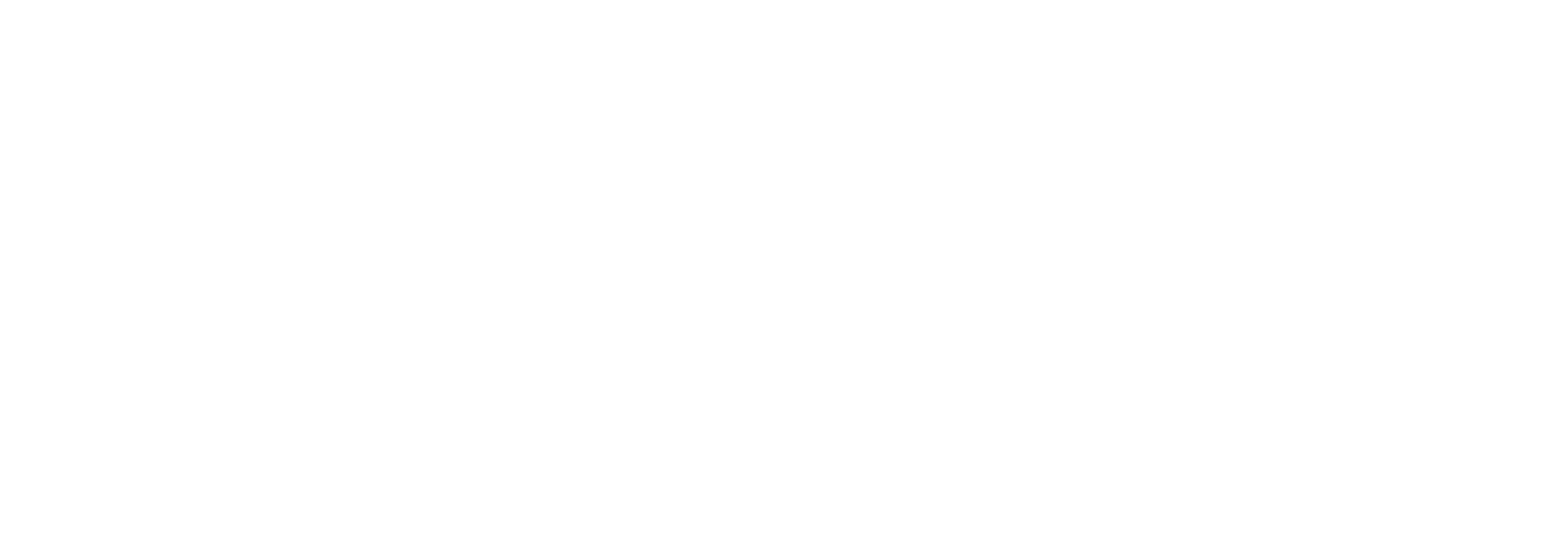 Funding for this project was generously provided by the University of Alberta Office of the Provost and VP (Academic) and from an Emerging Research Team Grant administered jointly by the University of Alberta Faculty of Medicine & Dentistry and Alberta Health Services, Edmonton Region.